Тема:«Паркеты»
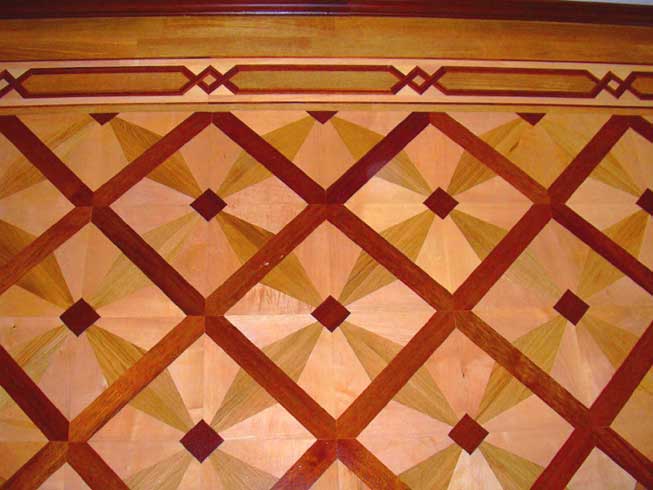 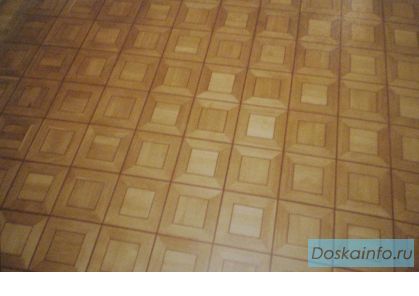 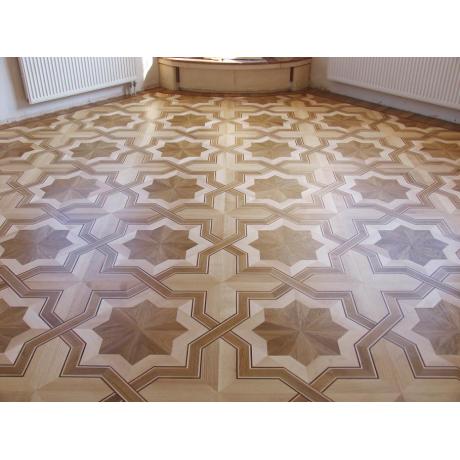 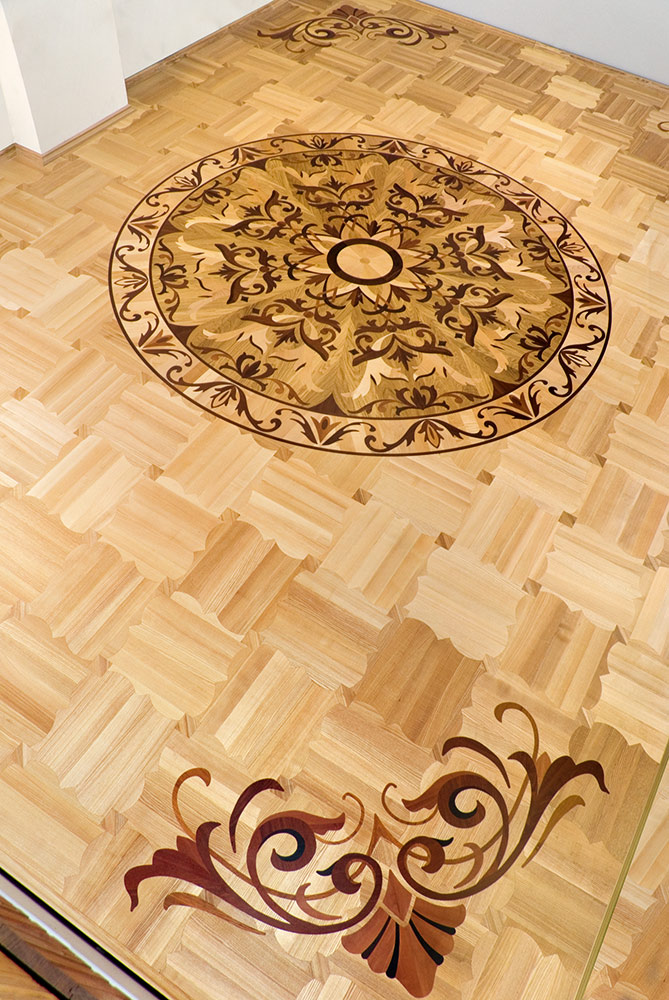 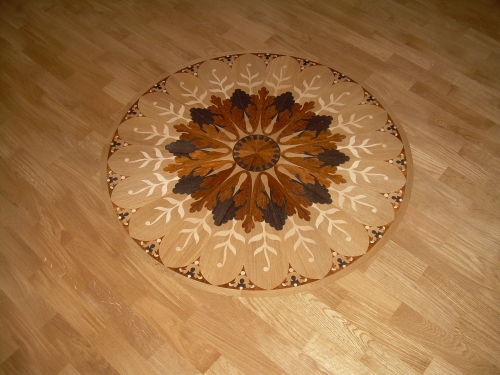 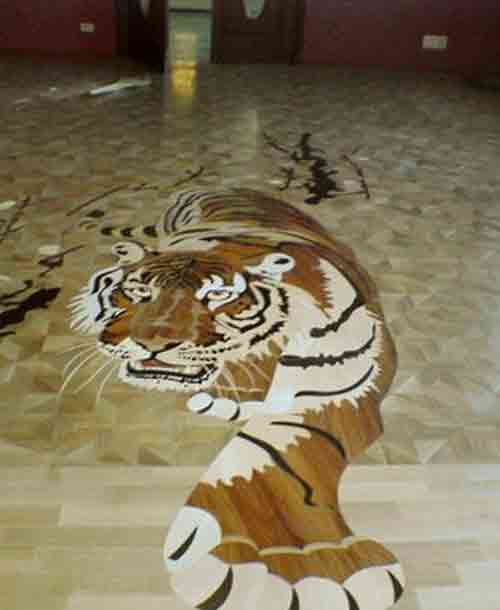 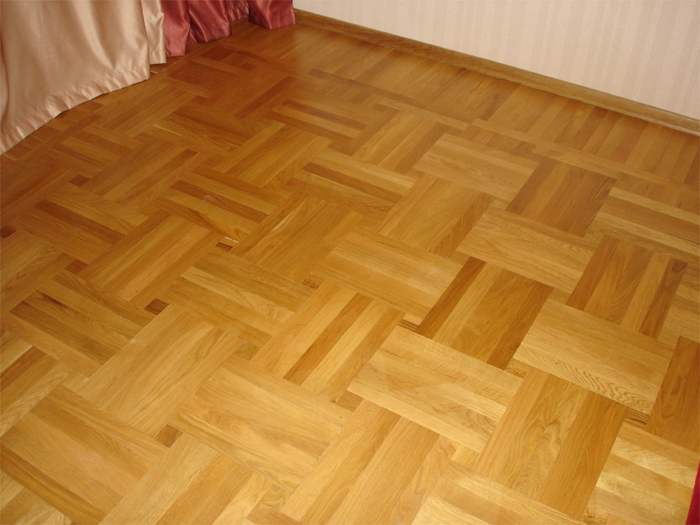 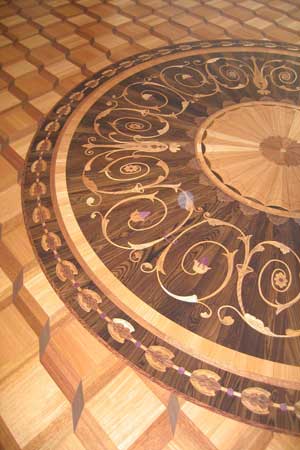 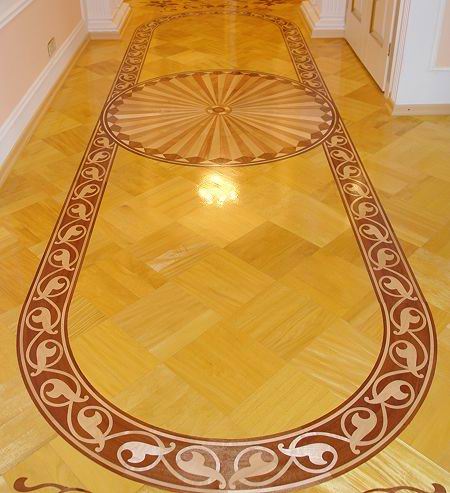 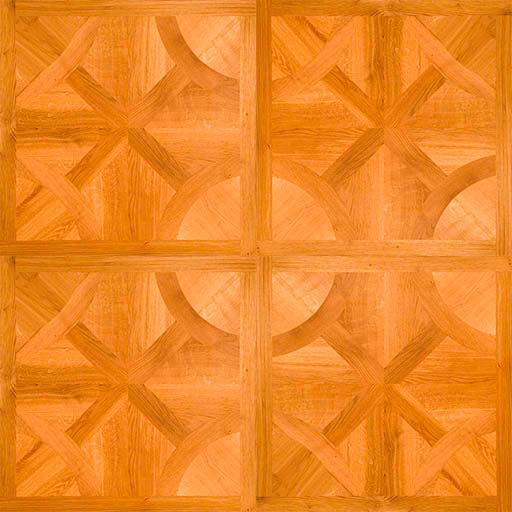 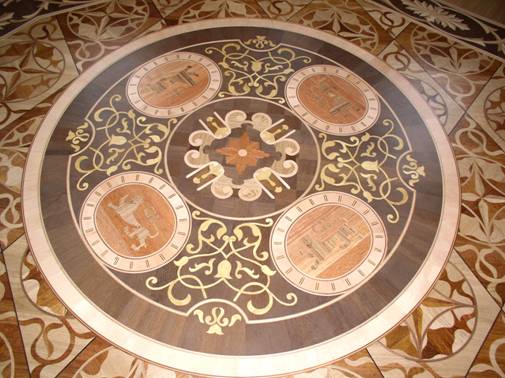 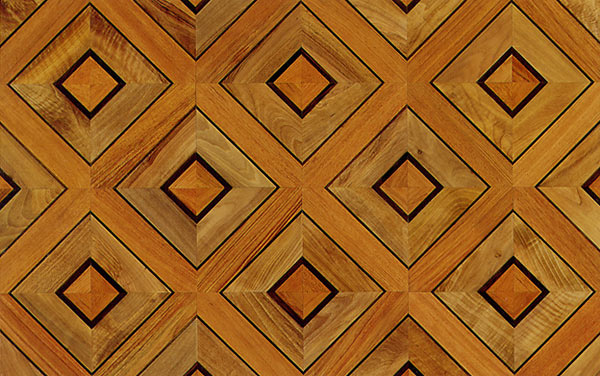 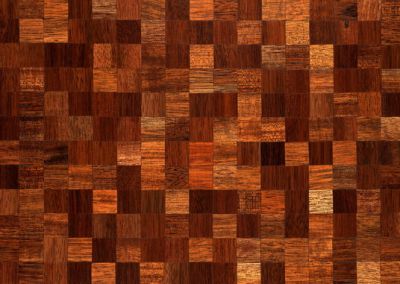 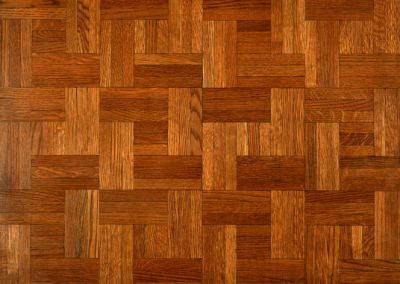 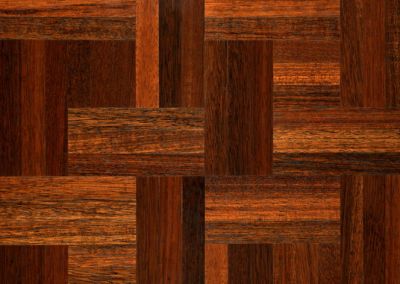 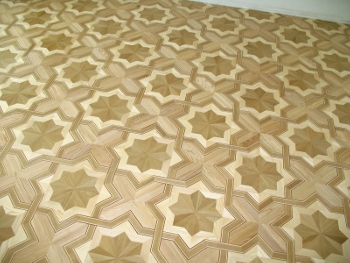 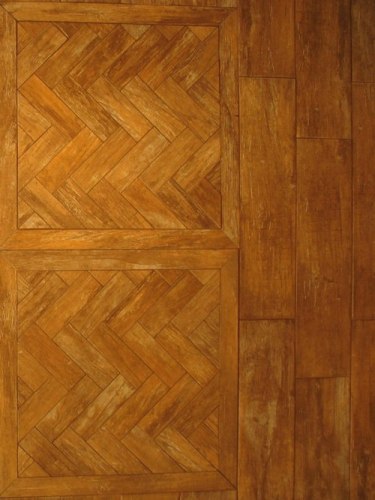 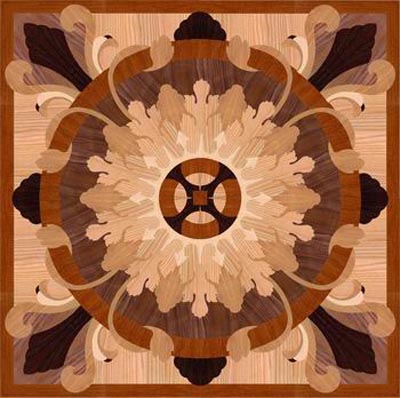 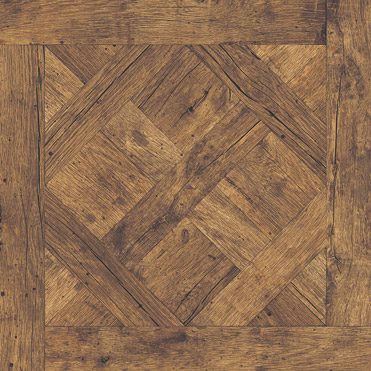 Автор:Паничкин Кирилл